Ashland Public Schools School Start Time Process
April 2014 - September 2017
Timeline of Process
April 2014 - Initial Request to Create School Start Time Committee (SSTC)
September 2014 - SSTC created
1 Parent Site Council Member Each From Warren, Mindess, AMS, and AHS –
1 Teacher Representative from Warren, Mindess, AMS, and AHS
1 School Committee Member
1 Administrator from Warren, Mindess, AMS, and AHS
1 Administrator from Central Office
1 AHS Athletic Director
1 AHS Student as elected by AHS Student Government
November/December 2014 - Community Forums 
SSTC Discussion Phases
Multi-Layered
February 2016 - School Committee Recommendation - SC Official Vote on Modifying Times
September 2017 - Start Time Begins
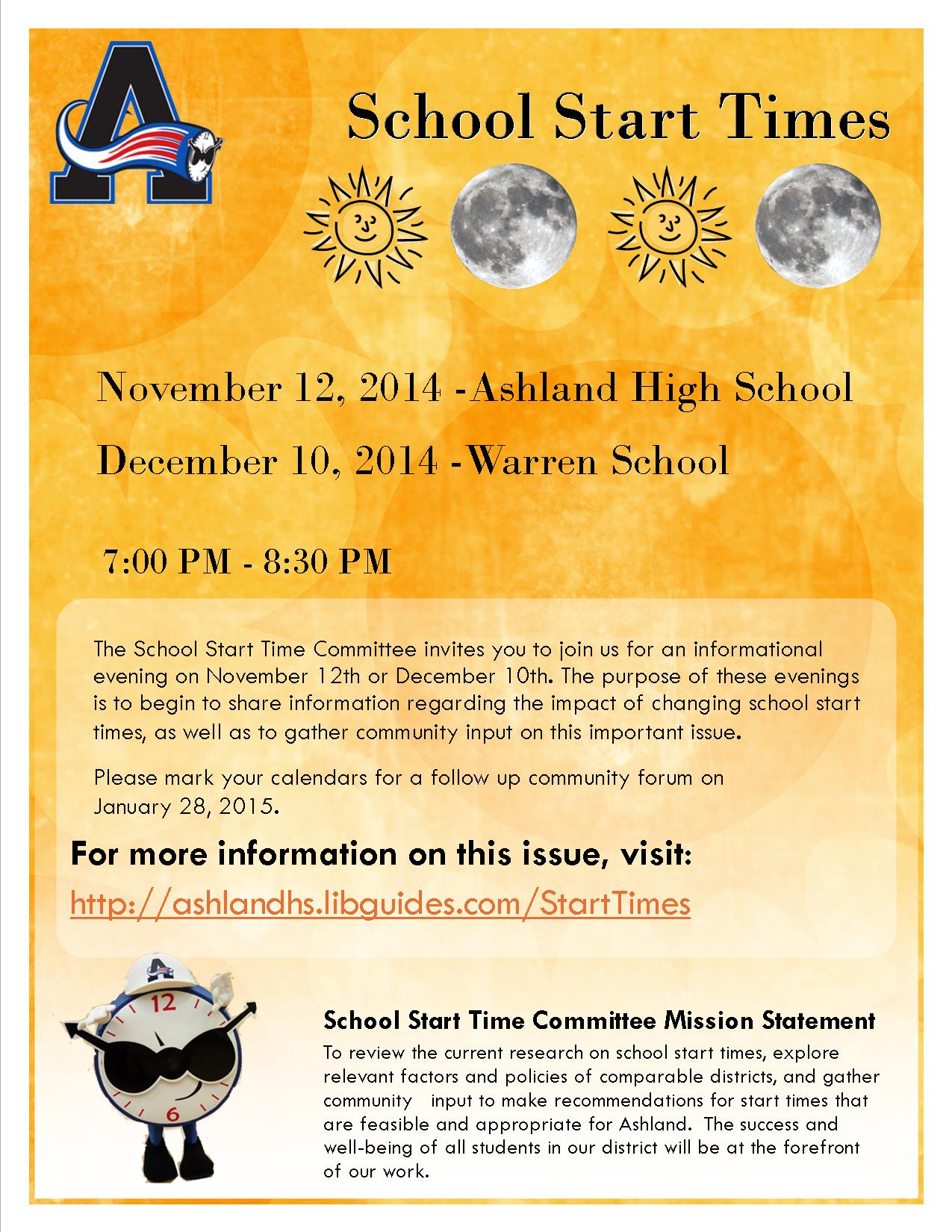 Important Steps
Mission Development

To review the current research on school start times, explore relevant factors and policies of comparable districts, and gather community input to make recommendations for start times that are feasible and appropriate for Ashland.  The success and well-being of all students in our district will be at the forefront of our work.

Discussion Phases
Phase I:  Review of Research, Informational Gathering and Dissemination (Completed by January 2015)
 Committee Formed to Review Research and Disseminate Information to Community
Meetings
Community Forums
Student Focus Groups
FAQ Sheet Developed Based on Research
Surveys of (Students, Educators, Parents) 
Research
Perceived and Real Barriers
Analysis of Survey
Analysis of Findings to School Committee
Recommendation to either pursue a time change or not
Recommendation of Potential Time Change
What are some options to be discussed?
Phase II:  Identification of Potential Barriers and Solutions – (Final Report to SC May of 2015/Actual January 2016)
Committee Formed in February 2015 
Based on Recommended Time Change – Research of Costs and Impact
Bussing
Day Care
Athletic Concerns
Survey of Perceived Impact
Phase III:  Recommendation to School Committee on Time Change – (May 2015/Actual February 2016)
 School Committee votes on time change if recommended
Phase IV:  Potential Implementation of School Start Time (School Year 2016-2017- Approved for 2017-18)
Education of the Ashland community on changes – (SY 2015-2016)
Budget Impact ( December 2016)
Full Implementation August 2016
Creation of a Lib Guide  http://ashlandhs.libguides.com/StartTimes
Community Forums
Athletic Director Meetings
 Tri-Valley League
Newspaper Articles
School Committee Updates
FAQ Page